Роль музыки в жизни человека
Реферат подготовила Петрова ольгаконсультант  Ирина валерьевна               бурикова
Актуальность моей работы
Я считаю свое исследование актуальным, так как музыка живет вне времени. Она развивается на протяжение многих веков, и все еще присутствует в нашей жизни. Нет ни одного человека, способного слышать, которого бы музыка не завлекала хоть на мгновение, в котором она не пробуждала бы какие-то чувства.
Цель моей работы
Рассмотреть роль         музыки в литературе и кино, рассказать читателю о том, насколько музыка важна в жизни каждого человека.
СОДЕРЖАНИЕ:


ГЛАВА I  Музыка в литературе и её влияние на героев

1.1  На примере повести «Слепой музыкант»
1.2  На примере рассказа  «Бумажная победа»    
1.3  Музыка, как символ в литературе

ГЛАВА II Музыка в кино, ее история, роль и значение.
2.1 Связь фильма и звука
2.2 Появление звука в кино
2.3 Анализ фильмов о музыке        

ГЛАВА III Роль музыки в жизни человека
3.1  История музыки     
3.2  Свойства и особенности музыки
3.3 Вывод
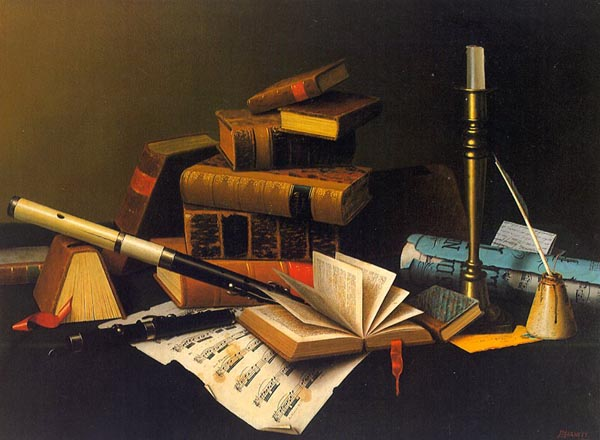 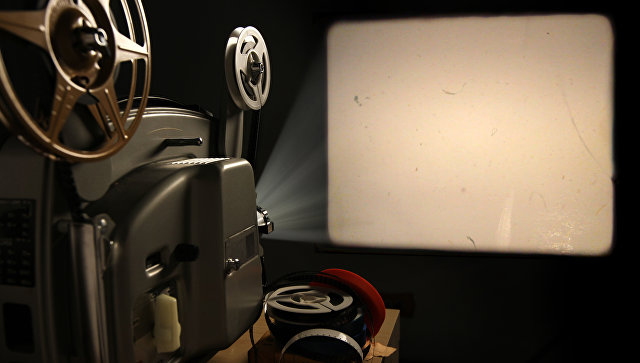 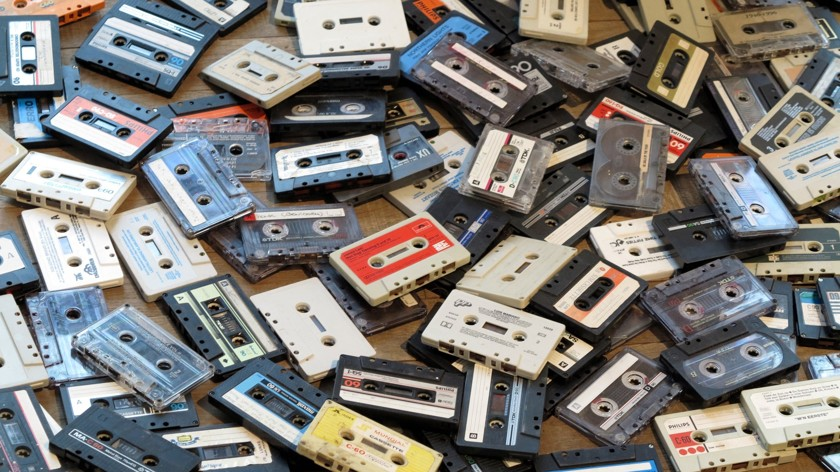 Источники
ЛИТЕРАТУРА:
 Е. Вейсенберг Конец немого кино. - М.: Теакинопечать, 1929.
В. Короленко Слепой музыкант. - М.: Гослитиздат, 1954.
К. Разлогов История мирового кино. - М.: Эксмо, 2013.
Л. Е. Улицкая Бумажная победа. - М.: Эксмо, 2007.
А. П. Чехов Вишневый сад. - М.: Эксмо, 2008.
Электронные ресурсы:
 Омский госуниверситет (И.А. Никеева, Л.Р. Фаттахова) — История музыки. Учебное пособие (http://window.edu.ru/resource/677/27677/files/05110114.pdf)
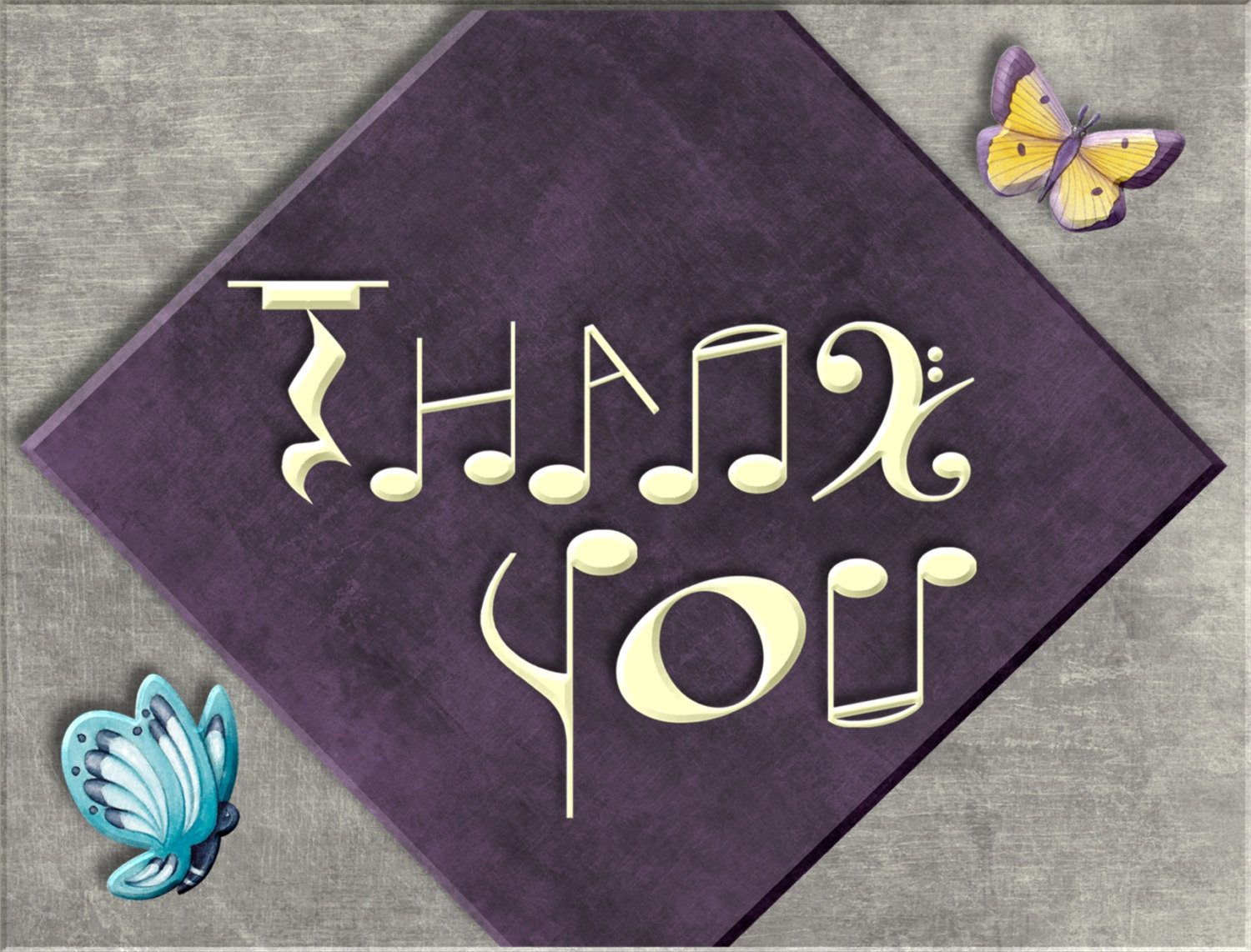